CSSE 490Deep Reinforcement Learning
Model Free Prediction and Control
Slides are heavily adapted the slides from IERG 5350
Outline
Model-free prediction: Estimate value function of an unknown MDP
Model-free control: Find a policy that maximize value function under an unknown MDP
Model-free prediction Overview
Both of the policy iteration and value iteration assume the direct access to the dynamics and rewards of the environment
The problem of model-free prediction:



In a lot of real-world problems, MDP model is either unknown or known by too big or too complex to use
Atari Game, Game of Go, Helicopter, Portfolio management, etc
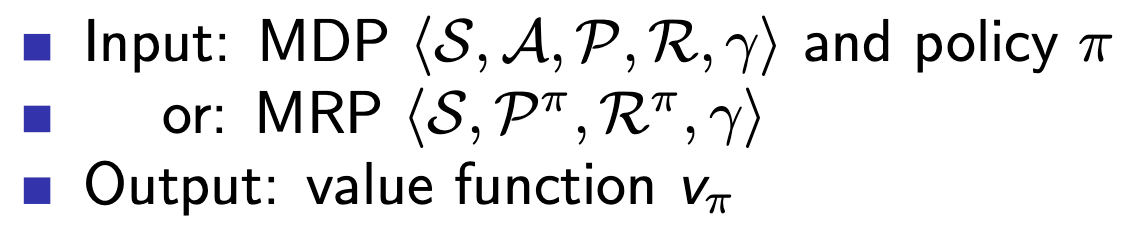 Model-free prediction: policy evaluation without the access to the model
Estimating the expected return of a particular policy if we don't have access to the MDP models
Monte Carlo policy evaluation
Temporal Difference (TD) learning
Monte-Carlo Policy Evaluation
MC simulation: we can simply sample a lot of trajectories, compute the actual returns for all the trajectories, then average them
MC policy evaluation uses empirical mean return instead of expected return
Only applied to episodic MDPs (each episode terminates)
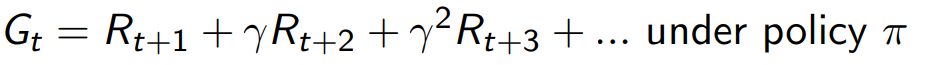 Monte-Carlo Policy Evaluation
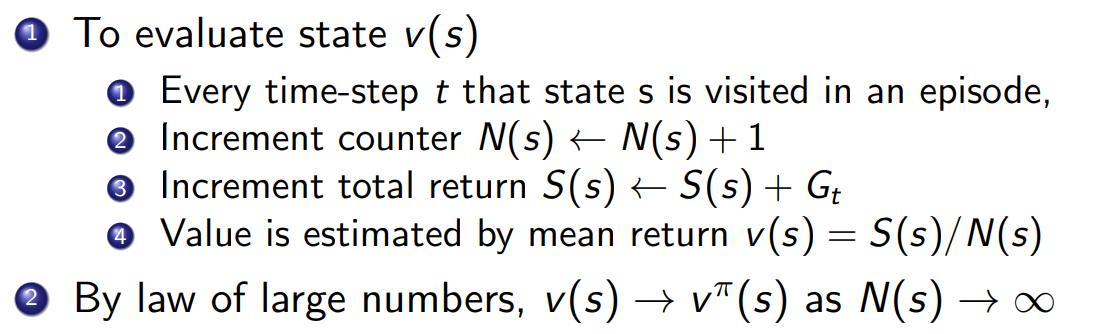 Incremental MC Updates
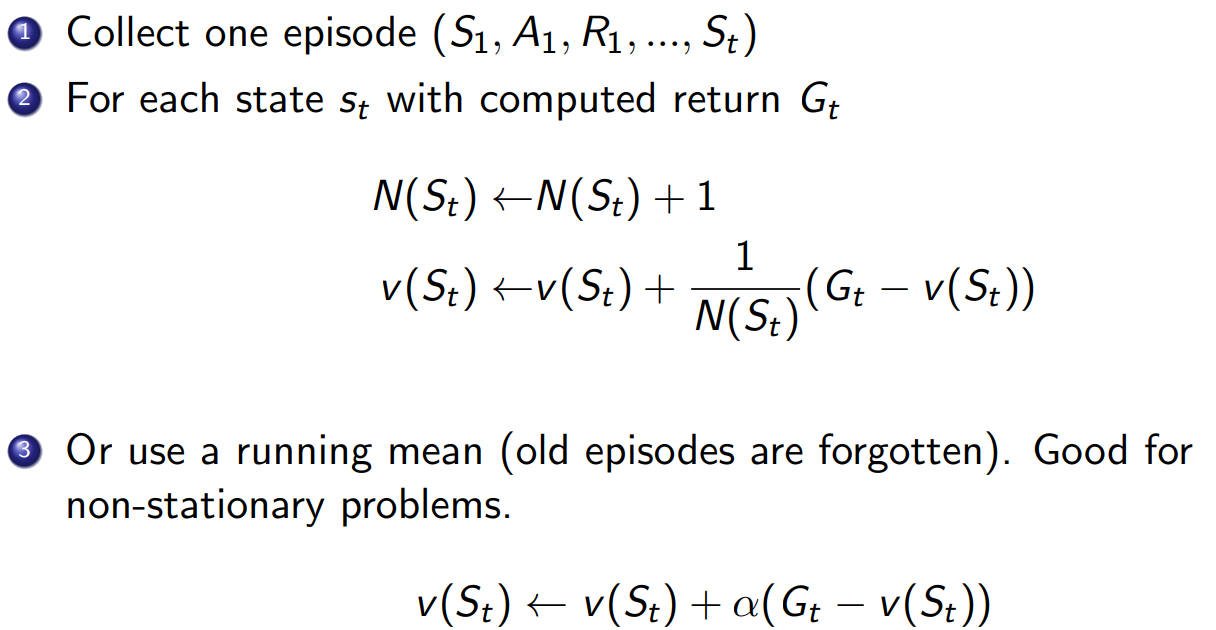 Difference between DP and MC for policy evaluation
DP                                                                    MC
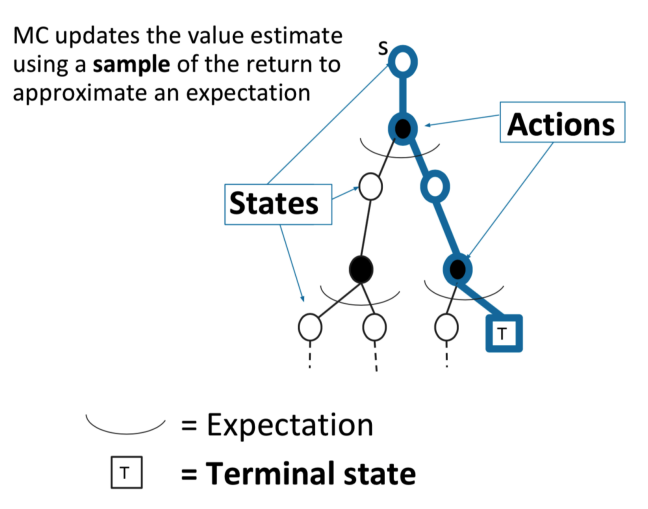 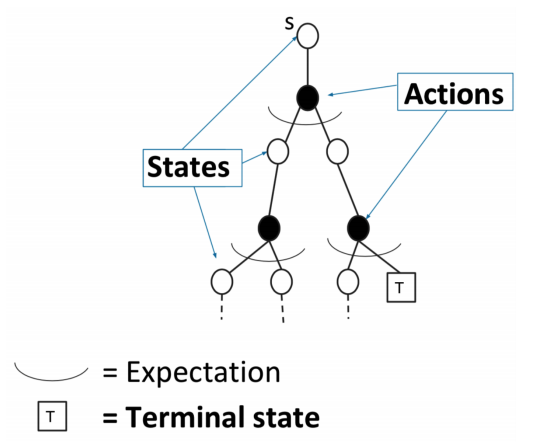 Model-free control with MC
Generalized Policy Iteration with Action-Value Function
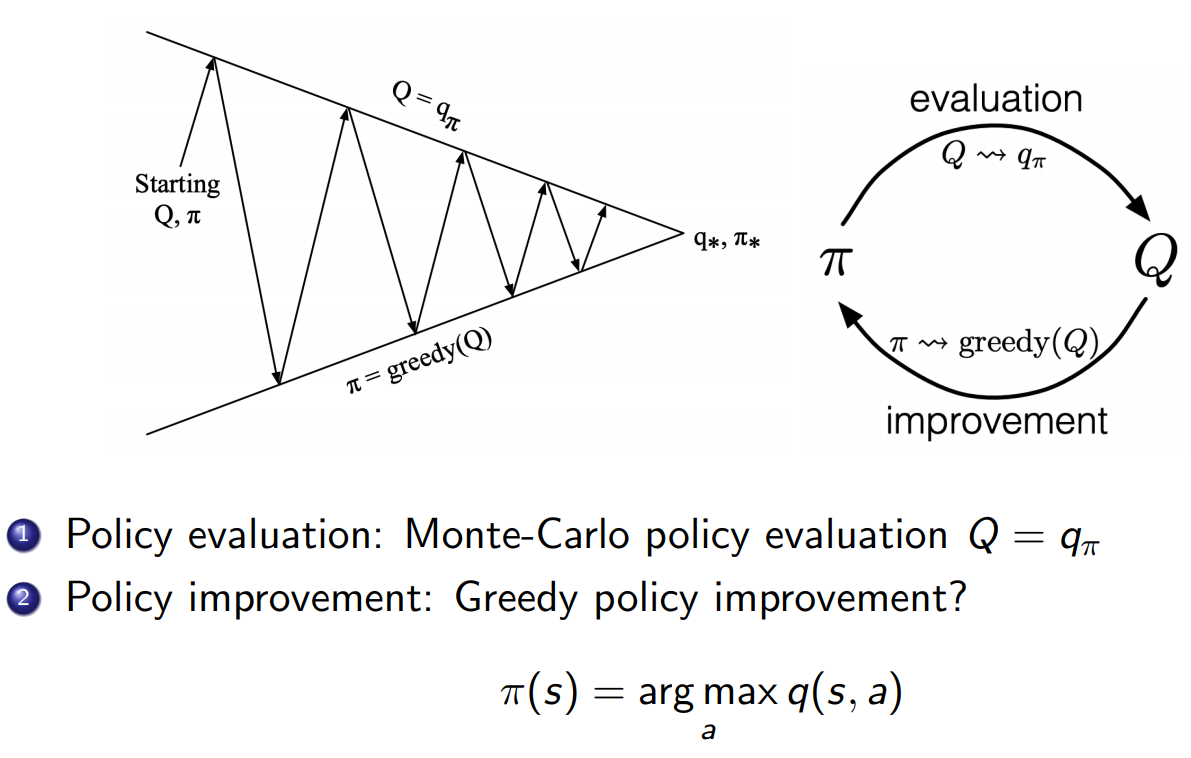 Monte Carlo with ε-Greedy Exploration
Trade-off between exploration and exploitation (we will talk about this in a later lecture)
ε-Greedy Exploration
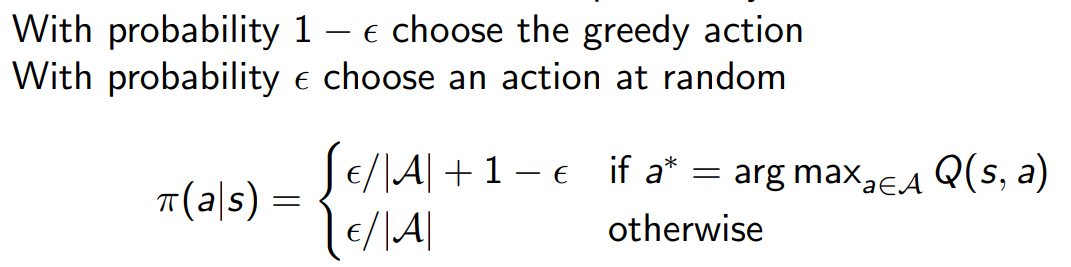 Monte Carlo with ε-Greedy Exploration
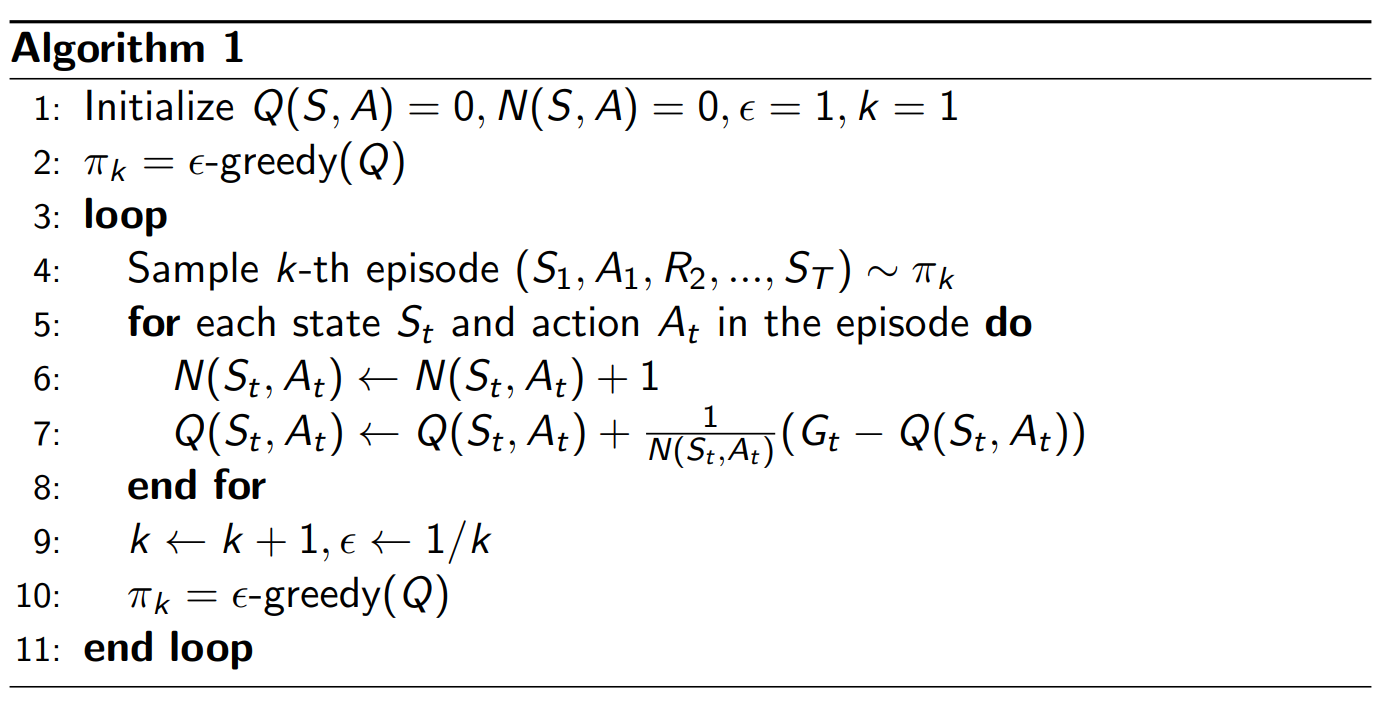 MC Demo
Temporal-Difference (TD) Learning
TD learns from incomplete episodes, by bootstrapping
Bootstrapping: Assuming we have one or more estimated values, even though the assuming value could be garbage at the beginning.
Simplest TD algorithm: TD(0)
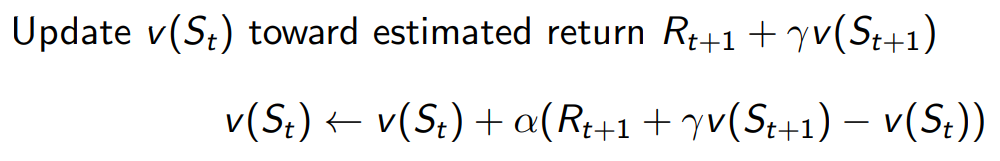 TD target
TD Error
Advantages of TD over MC
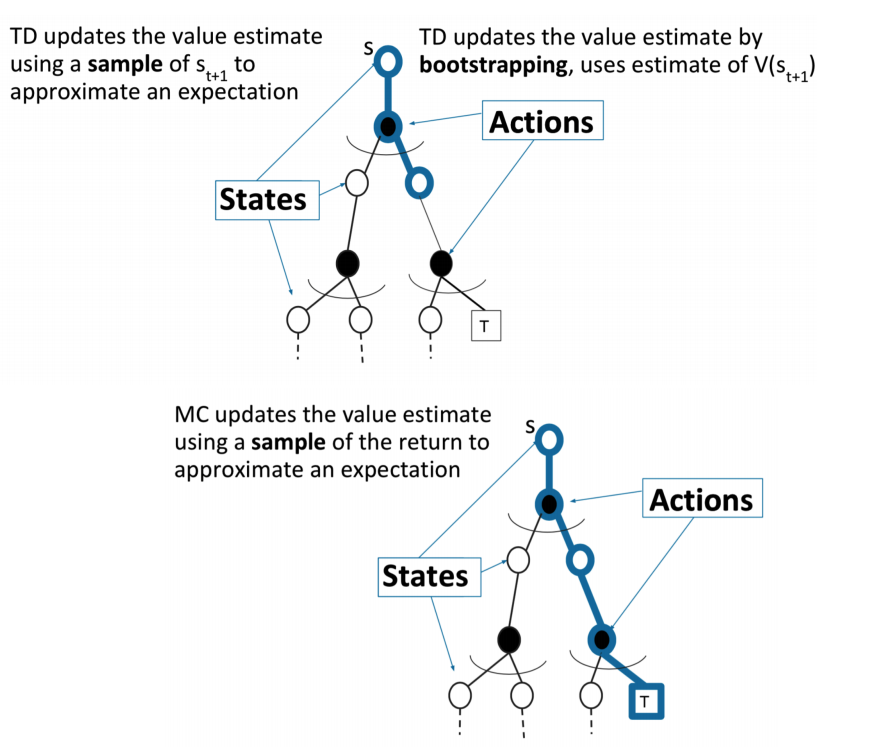 Comparison of TD and MC
TD can learn online after every step 
MC must wait until end of episode before return is known

TD can learn from incomplete sequences
MC can only learn from complete sequences 

TD works in continuing (non-terminating) environments 
MC only works for episodic (terminating) environments 

TD exploits Markov property, more efficient in Markov environments 
MC does not exploit Markov property, more effective in non-Markov environments
n-step TD
n-step TD methods that generalize both one-step TD and MC
We can shift from one to the other smoothly as needed to meet the demands of a particular task.
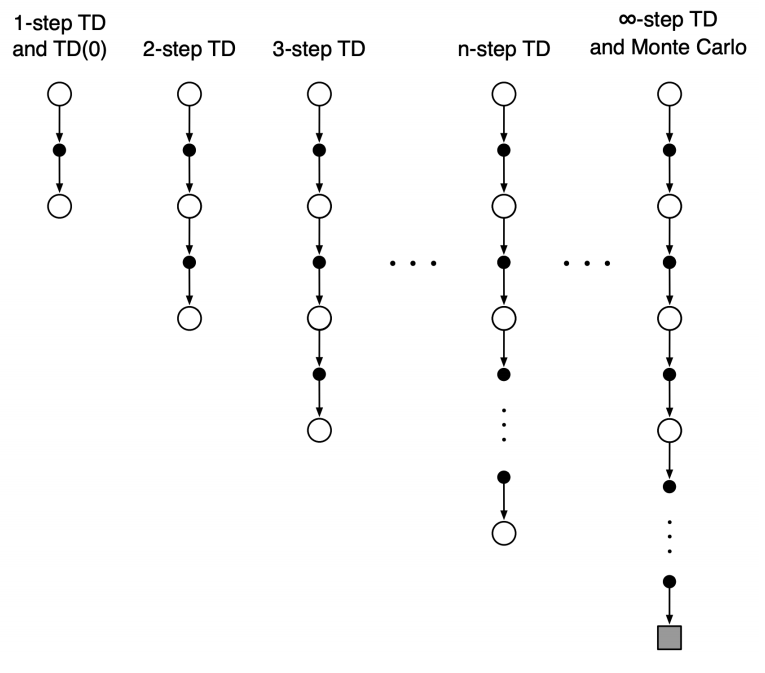 n-step TD prediction
Consider the following n-step returns for n = 1, 2, ∞




n-step TD:
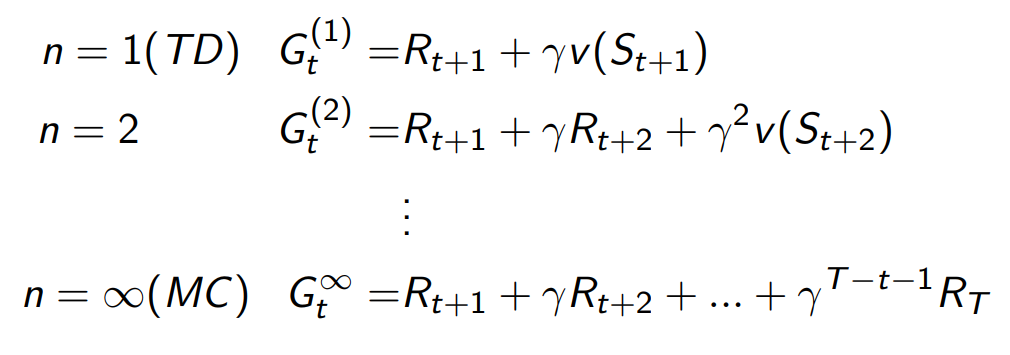 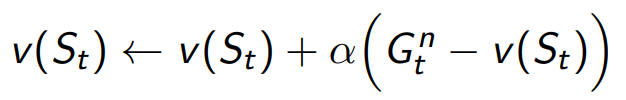 Pros and Cons of N-Step?
Sarsa: On-Policy TD Control
ε-greedy policy for one step, then bootstrap the action value function:
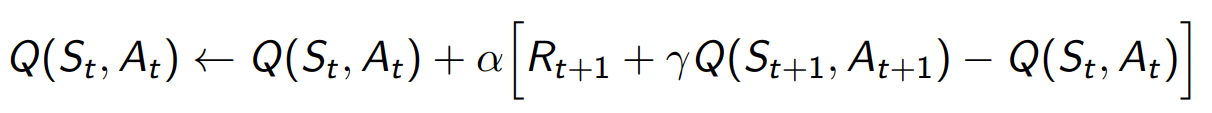 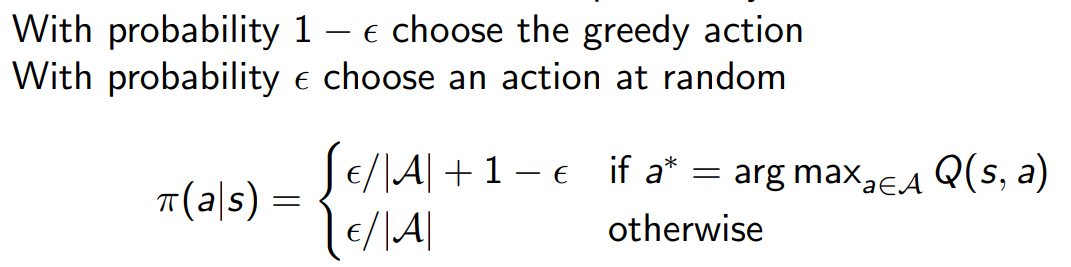 Sarsa algorithm
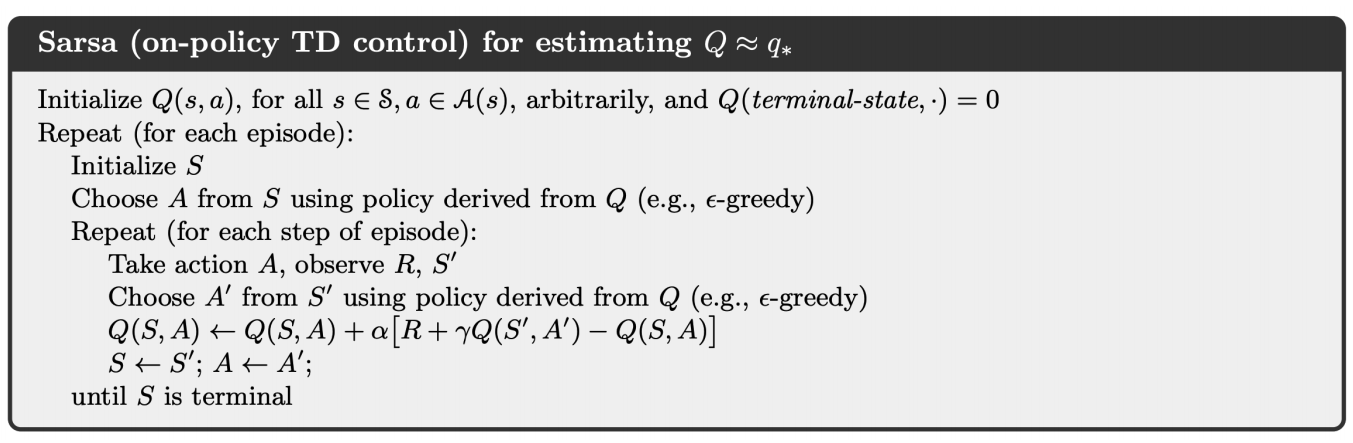 More
In the lab, you will implement Sarsa
More materials to learn for this lecture:
Lecture of David Silver video
Next, we will introduce deep learning to better represent the value functions, instead of tables we’ve used so far.